迎向通訊傳播新紀元    活化競爭的通訊傳播市場新規範架構    誘發創新的彈性化頻譜管理新機制全球化OTT浪潮下，跨境及跨域治理挑戰
通訊傳播匯流五法研討會
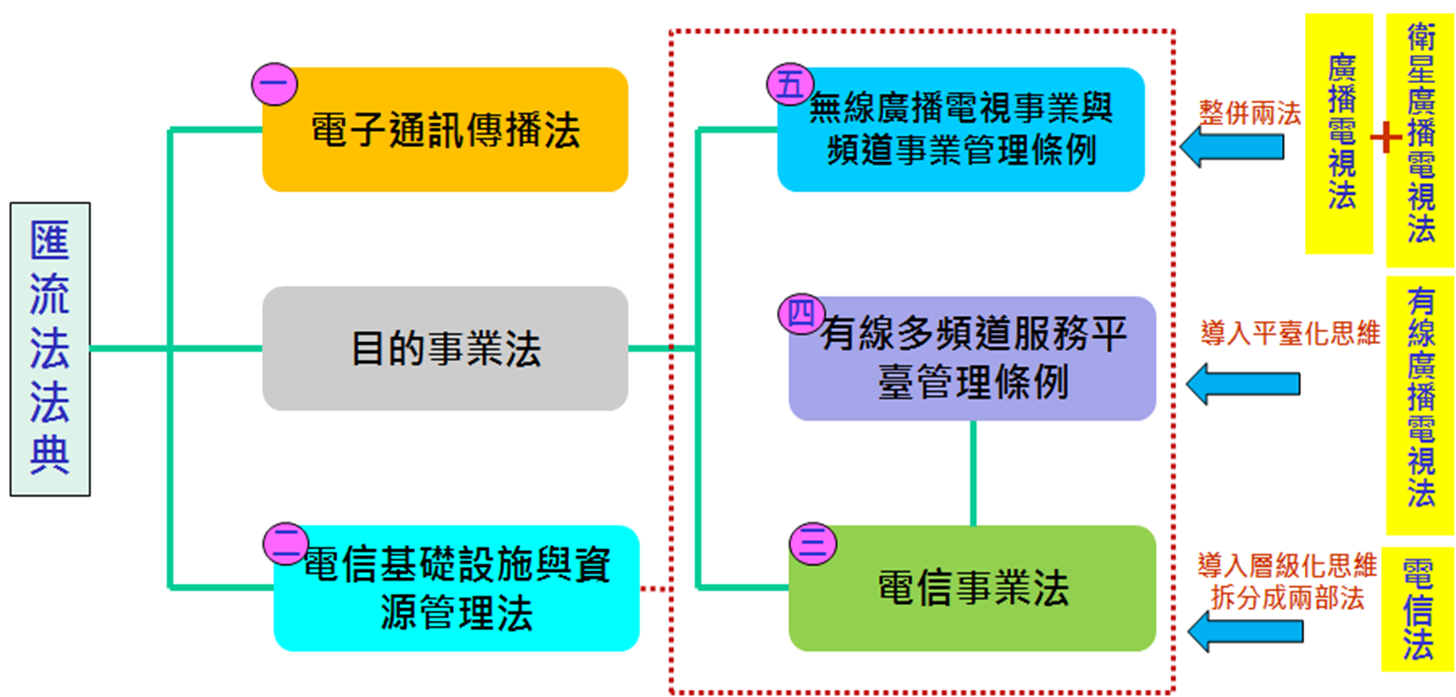 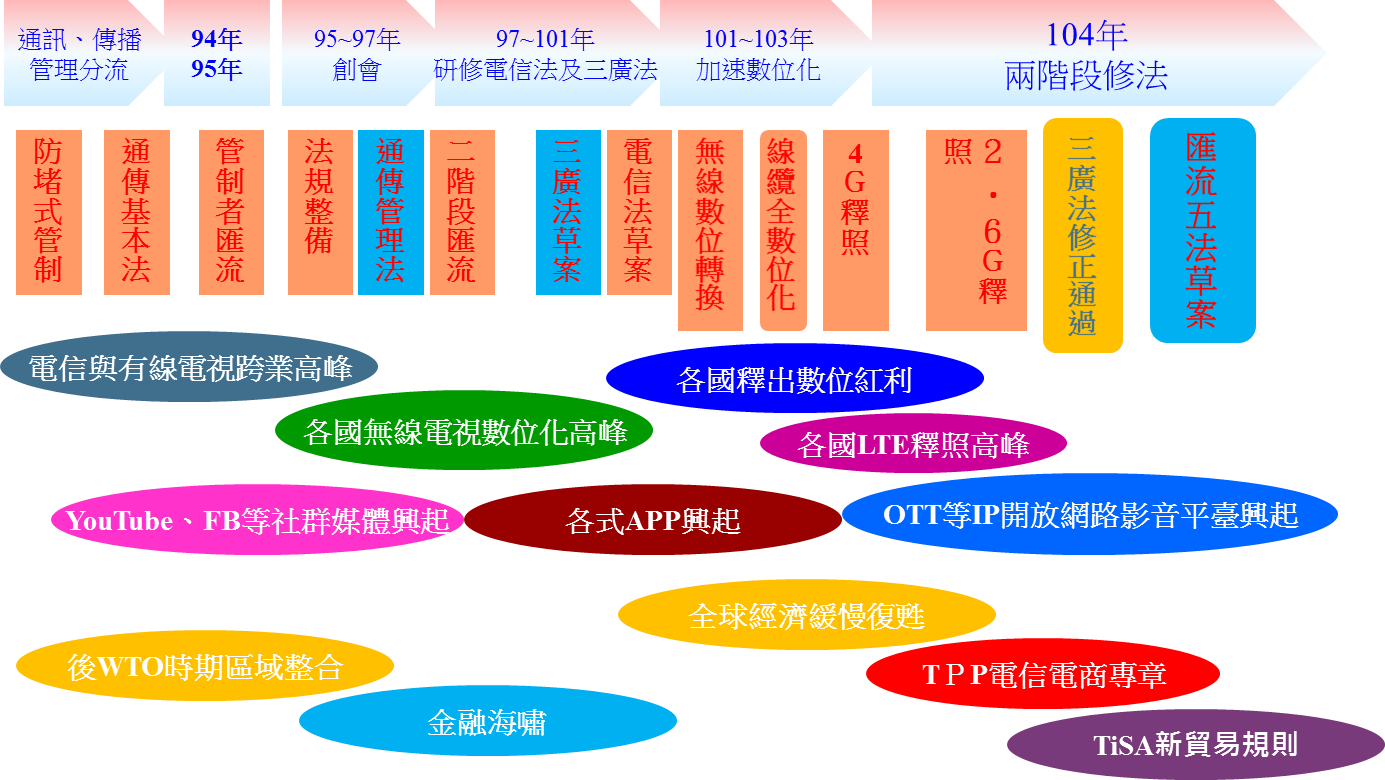